Καινοτομία και Επιχειρηματικότητα
Ενότητα # 5: Βασικές αρχές Logistics
Διδάσκων: Θεόδωρος Αποστολόπουλος 
Τμήμα: Μεταπτυχιακό Πρόγραμμα Σπουδών Πληροφορικής
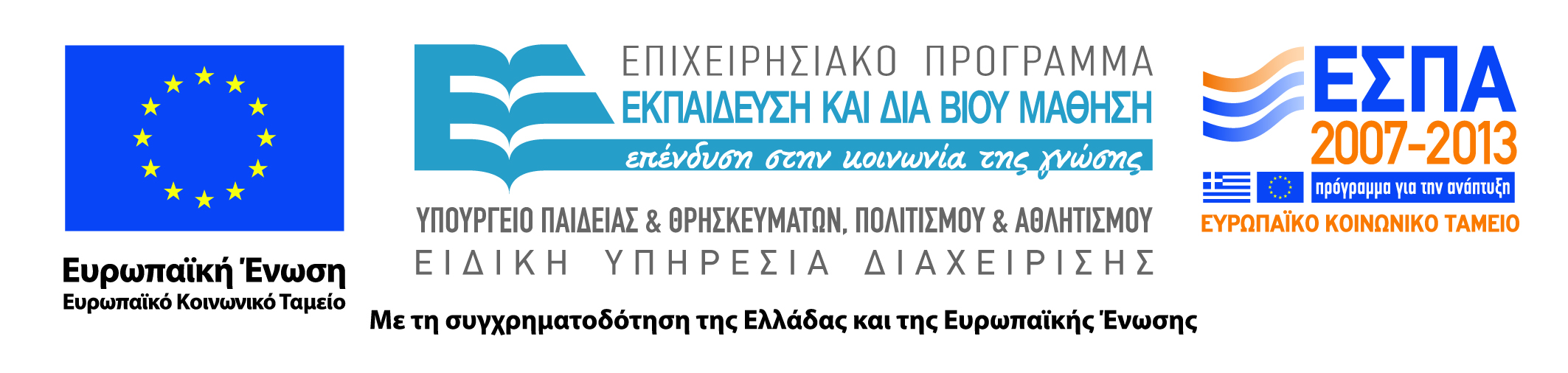 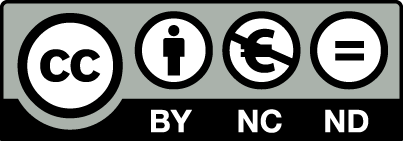 Χρηματοδότηση
Το παρόν εκπαιδευτικό υλικό έχει αναπτυχθεί στα πλαίσια του εκπαιδευτικού έργου του διδάσκοντα.
Το έργο «Ανοικτά Ακαδημαϊκά Μαθήματα στο Οικονομικό Πανεπιστήμιο Αθηνών» έχει χρηματοδοτήσει μόνο τη αναδιαμόρφωση του εκπαιδευτικού υλικού. 
Το έργο υλοποιείται στο πλαίσιο του Επιχειρησιακού Προγράμματος «Εκπαίδευση και Δια Βίου Μάθηση» και συγχρηματοδοτείται από την Ευρωπαϊκή Ένωση (Ευρωπαϊκό Κοινωνικό Ταμείο) και από εθνικούς πόρους.
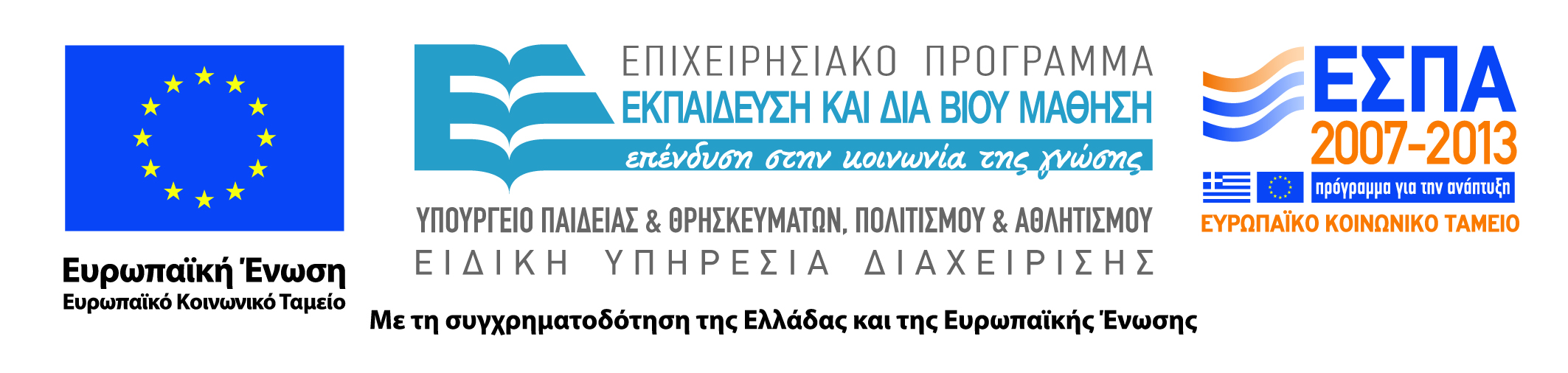 2
Άδειες Χρήσης
Το παρόν εκπαιδευτικό υλικό υπόκειται σε άδειες χρήσης Creative Commons. 
Οι εικόνες προέρχονται … .
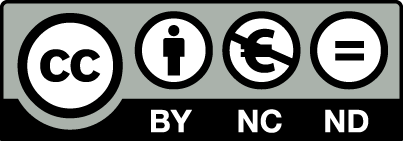 3
Περιεχόμενα ενότητας
Basic Terms and Key decisions in designing logistics
Logistics Profiles and Business Model
E-commerce και Logistics
Case Studies
Innovative Business Models
4
Basic Terms and Key decisions in designing logistics
Μάθημα: Καινοτομία και Επιχειρηματικότητα
Ενότητα # 5: Βασικές αρχές Logistics
Διδάσκων: Θεόδωρος Αποστολόπουλος 
Τμήμα: Μεταπτυχιακό Πρόγραμμα Σπουδών Πληροφορικής
Basic Terms
Key decisions in designing logistics
Logistics
Logistics and supply chain
Total logistics cost and number of warehouses
Logistics cost vs. customer service
Key Decisions for Logistics Design
Key Decisions for Logistics Design
Case Study:
Carbon fibre & kevlar spider-like open lattice tube design
Source: Jeff Skinner, LBS
They decide to go for ‘it’
What is ‘it’?
Certainly, to get bikes into the hands of
serious mountain bikers.
But what activities should the ‘business’:
do itself (build capacity)
partner (persuade or leave to others)
Critical question – who’s the ‘customer?
Do themselves or ‘partner’
A number of options:
R&D only – ‘license’ to tube manufacturers
Make tubes & sell to cycle manufacturers
Make bikes and sell OEM to brands
Own brand, own bikes, sell through distributors
Everything – sell direct on line
How does ‘choice’ influence the next step?
Scope of your business
(what you do, what others do)
Rarely will you build a vertically integrated
business
Nor is this practical, sensible or affordable.
Where in ‘value chain’ should your business:
Build capacity
Buy on open market (reliable commodities)
Sub-contract
Partner, JV (e.g. license, franchise, buy investment)
Use customers to innovate, provide content)
How you determine ‘scope’
Some considerations:
Strategy – danger giving away ‘power’ (‘e.g. primacy with customer’ )
Robustness of ‘assets’ - idea, IP, relationships…
Existence of ‘willing others’ in value chain
Ability to write ‘contingent’ (enforceable) contracts
Comparative advantage (of founders)
Cash - can you afford to build capability?
Window of opportunity – time to build capability.
You usually change scope as you:
understand industry structure
find partners who you like, trust.
Why does it matter?
Defines:
Who your ‘customers’ are
The relationships you need to build
The deals you’ll have to do
The cash you’ ll need to raise
Risks (of being squeezed out)
Determines:
Who your immediate customers are
Who and what the venture is dependent on
Key relationships you need to form (and thus test … will they or won’t they).
Impacts investment (the more you do or pay for,
the more you need pre-revenue).
Logistics Profiles and Business Model
Μάθημα: Καινοτομία και Επιχειρηματικότητα
Ενότητα # 5: Βασικές αρχές Logistics
Διδάσκων: Θεόδωρος Αποστολόπουλος 
Τμήμα: Μεταπτυχιακό Πρόγραμμα Σπουδών Πληροφορικής
Business Model Components
Value Orientation
Value Proposition – The key ideas that create value for your customer segments
Customer Segments  – The different groups of people you’re trying to reach and serve Customer Relationships – The types of relationships you have with your customer segments
Channels – How you reach your customer segments

Costs Orientation
Key Activities – What you do every day to make the model work
Key Partners – Your suppliers and partners that help you make the model work
Key Resources – The most important assets you used to create value
Cost Structure – All the costs involved in running the business
Revenue Streams – Where you make cash from your customer segments
Efficiency
Value
Business Model Canvas
Value Proposition
What value do we deliver to the customer?
Which one of our customer’s problems are we helping to solve?
What bundles of products & services are we offering to each customer segment?
Which customer needs are we satisfying?
Customer Segments
For whom are we
creating value? Who are our most important customers?
Key Activities
What Key Activities do our Value Propositions require? Our Distribution Channels?
Customer relationships? Revenue Streams?
Customer
Relationships
What type of relationship  does each of our Customer Segments expect us to establish and maintain with them?
Which ones have we
established?
Key Partners
Who are your key Partners?
Who are our key Suppliers?
Which Key Resources are we acquiring from partners?
Which key activities do partners perform?
Key
Resources
What Key Resources do our Value Propositions require?
Our Distribution
Channels? Customer Relationships?
Channels
Through which channels do our customer segments want to be reached?
How are we reaching them now?
How are our channels integrated?
Cost Structure
Revenue
For what value are our customers really to pay? For what do they currently pay?
What are the most important costs inherent in our business model? Which Key Resources are the most expensive?
Which Key Activities are most expensive?
Source: Ostewalder, 2010
Deliveries
Profile
Definition of
logistic Profile
City Area
Feature
Product
characteristics
Source M. Forcolin, 5th  European Conference on Transport Logistic
Determine logistic profile
Example
Adjusting business models to logistic profiles
E-commerce και Logistics
Μάθημα: Καινοτομία και Επιχειρηματικότητα
Ενότητα # 5: Βασικές αρχές Logistics
Διδάσκων: Θεόδωρος Αποστολόπουλος 
Τμήμα: Μεταπτυχιακό Πρόγραμμα Σπουδών Πληροφορικής
25% growth in Electronic Commerce in 2013 in Greece
Πηγή: ELTRUN
http://www.eltrun.gr/meletes/annual-e-commerce- survey/
Why e-commerce is growing
External Environment-Government Regulatory
Favorable Demographics
Increasing number of urban househ
Proliferation of Mobile devices
Choice and Access
Innovative Business Models
Convenient payment options
Consumer friendly policies
Welcome to 2015
People will (soon) buy more with their cell phones!
Wallets are becoming as unnecessary as watches
The rise of social commerce
Buy where you connect and connect where you buy!
Multichannel consumer path
42%
Φυσικό σημείο πώλησης / Outlet
20%
Offline εξ αποστάσεως αγορές (π.χ. μέσω…
10%
Απευθείας διάθεση / Αντιπρόσωπο
Λαμβάνοντας υπόψη τα επιστρεφόμενα τεμάχια των προϊόντων, πόσο ψηλό περίπου είναι το ποσοστό επιστροφών;
Πάνω από 10%
5%-10%
2%-5%
1%-2%
0,5-1%
0 – 0,5%
61%
0%	10%	20%	30%
Πηγή: ELTRUN
http://www.eltrun.gr/meletes/annual-e-commerce-survey/
40%
50%
60%
70%
Case Study:
Webvan vs Peapod
Business model comparison -
Webvan vs Peapod
Where did Webvan go wrong?
How Peapod succeeded
Business Model Comparison – 	webvan vs peapod
Where did webvan go wrong?
Webvan’s costs of facilities, inventory, transportation, and information (including software) are much higher
Extra labor costs for handling customer orders
Advertised that its prices were 5% lower than conventional stores while margins were only 1- 1.5%
Forecasts such as 5% of US households would buy groceries online
during the early days of internet usage
Built huge, expensive and complicated distribution centers
Tried to expand too fast too early
How Peapod succeeded?
Use of existing facilities to lower infrastructure cost
Realistic model of 10000 customers
Use of Quick pick centers and minimum order size of $150.
Alliance with local supermarket chain in developing grocery
business
Build business on existing proven principles
Optimum cost in implementing technologies
Innovative Business Models
Μάθημα: Καινοτομία και Επιχειρηματικότητα
Ενότητα # 5: Βασικές αρχές Logistics
Διδάσκων: Θεόδωρος Αποστολόπουλος 
Τμήμα: Μεταπτυχιακό Πρόγραμμα Σπουδών Πληροφορικής
The Challenge - The logistics sector
Current issues in transport & logistics
Extreme fragmentation
Labour intensive, low margin
Commodity vs. value-added service
Sustainability challenges
Regulatory pressures
Global crisis

Innovation is necessary as a way to face and possibly overcome these challenges
New Technologies in the Supply Chain
Radio Frequency Identification
(RFID) Key characteristics
Automatically and massively identify objects without line of sight
Unique product identification
RFID reader
RFID tags
chip
antenna
Collaborative Warehousing and Logistics
Carbon Footprint Monitoring
Thank you for your attention!
akaragianaki@aueb.gr www.acein.gr www.eltrun.gr
Τέλος Ενότητας # 5
Μάθημα: Καινοτομία και Επιχειρηματικότητα, Ενότητα # 5: Βασικές αρχές Logistics  Διδάσκων: Θεόδωρος Αποστολόπουλος , Τμήμα: Μεταπτυχιακό Πρόγραμμα Σπουδών Πληροφορικής
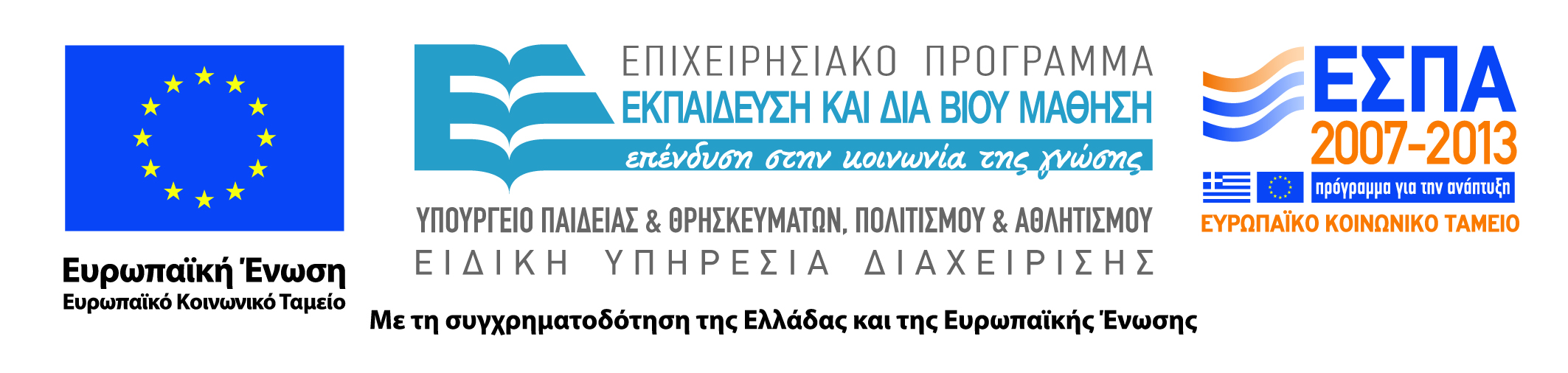 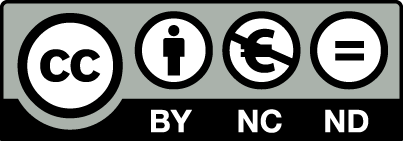